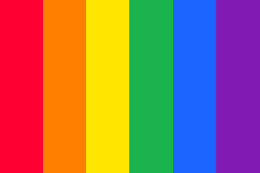 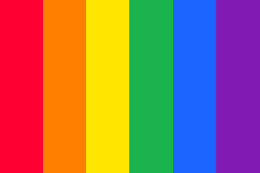 সবাইকে শুভেচ্ছা ও স্বাগতম।
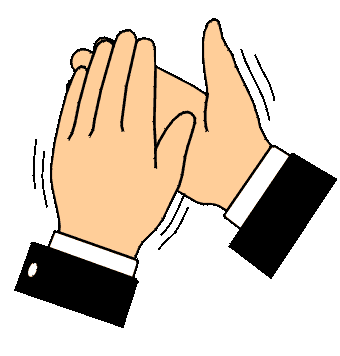 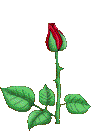 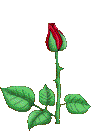 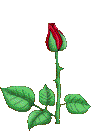 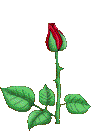 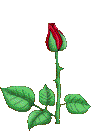 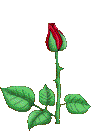 শিক্ষক পরিচিতি
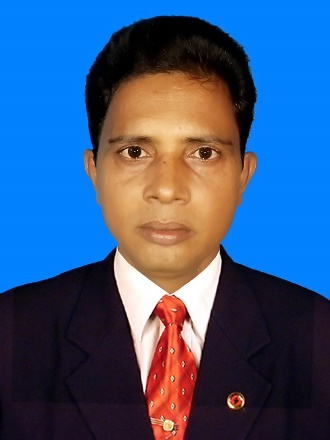 আমির হোছাইন
সহকারি শিক্ষক
রাজাখালী সরকারি প্রাথমিক বিদ্যালয়।
পেকুয়া,কক্সবাজার।
E-mail:amiradil1982@gmail.com
পাঠ পরিচিতি
প্রাথমিক গণিত 
পঞ্চম - শ্রেণী
অষ্টম - অধ্যায়
পাঠের নাম - গড় 
সময় - ৪০ মিনিট
ভাল ভাবে লক্ষ্য করো।
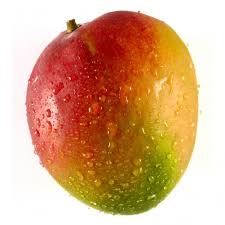 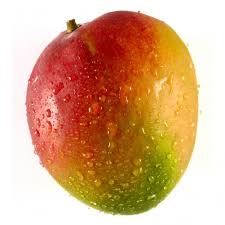 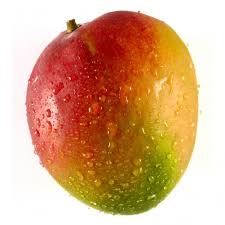 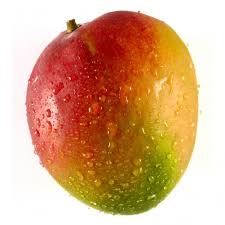 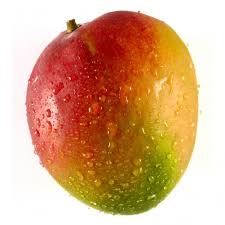 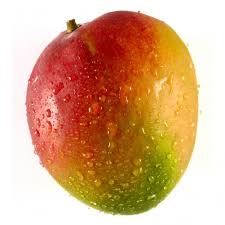 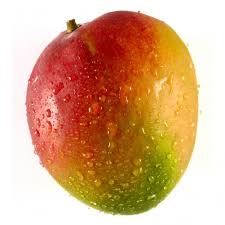 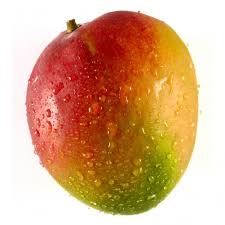 ৩টি  আম
৫টি আম
একত্রে ৮টি আম
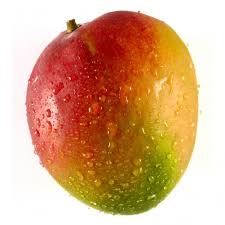 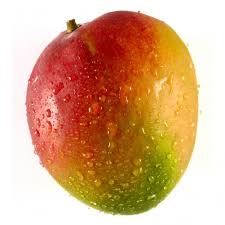 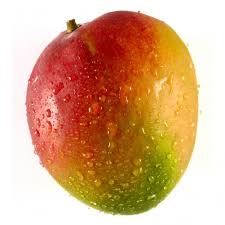 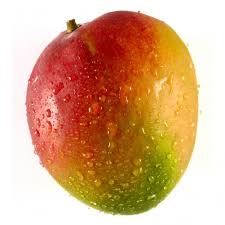 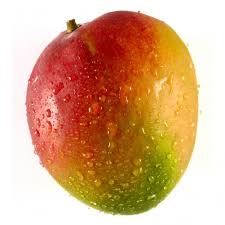 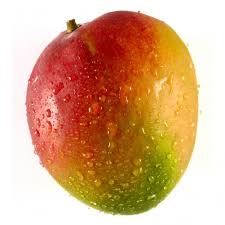 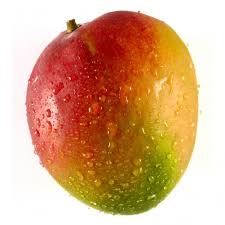 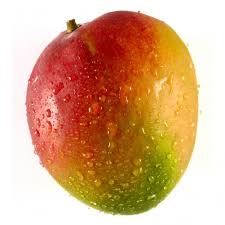 ৪ ভাগ করি , ৮ ÷৪=২
শিখনফল
এই পাঠ শেষে শিক্ষার্থীরা.........
১৬. ১. ১ গড় কী তা বলতে পারবে।
১৬.২ .১ গড় নির্ণয় করতে পারবে।
১৬.৩. ১ গড় সম্পর্কিত সহজ সমস্যার সমাধান করতে পারবে।
পাঠের পূর্বজ্ঞান যাচাই
আজকের পাঠের বিষয়-
গড়
বাস্তব পর্যায়
আমি প্রথমে বাস্তব জিনিস দিয়ে গড়ের ধারনা দিব।
রস  ১৪০ মিলি
রস  	 ১০০মিলি
রস  ৯০ মিলি
ক
গ
খ
ক
খ
গ
১৪০ মিলি
মোট রস = ৩৩০ মিলি
÷
=
৩
১১০
১০০ মিলি
মিলি
৯০ মিলি
গড় =রাশিগুলোর যোগফল   ÷  রাশির সংখ্যা
ক
খ
গ
রস  ১১০মিলি
রস ১১০মিলি
রস ১১০মিলি
একক কাজ
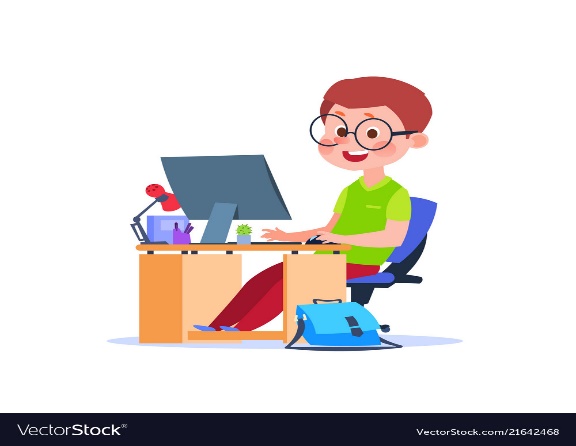 গড়  নির্ণয় সুত্র লেখ?
গড় =রাশিগুলোর যোগফল   ÷  রাশির সংখ্যা
জোড়ায় কাজ
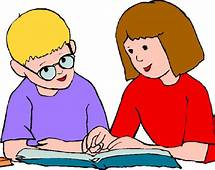 নিচের পাত্রে রাখা জুসের গড় নির্ণয় করো?
১২ লিটার
১০ লিটার
৮ লিটার
গাণিতিক বিষয়ক সমস্যাঃ
6টি বইয়ের ওজন ৯২৪ গ্রাম। বইগুলির গড় ওজন বের কর।
গাণিতিক বিষয়ক সমস্যার সমাধান
রাশির সংখ্যা=৬ টি বইয়ের সংখ্যা।  এবং রাশির যোগফল = ৯২৪ গ্রাম বইয়ের ওজন
বই গুলির গড় ওজন, ৯২৪÷৬=১৫৪ গ্রাম
দলগত কাজ
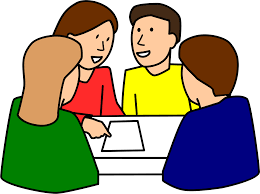 নিচের রাশিগুলোর গড় নির্ণয় করো ?
৪৭, ৩৬, ৬৭, ২৯, ৪৫, ৫৬
মূল্যায়ন
গড় নির্নয় করঃ
ক. ৩, ৫, ৮, ৪, ২, ৫, ২, ৪, ৩, ৭
খ. ১৭, ১৬, ২০, ১৯, ১৫, ২১
বাড়ির কাজ
বাড়ি থেকে গড় নির্ণয় করে আনবে।
১৭, ১৬, ২০, ১৯, ১৫, ২১
সবাইকে ধন্যবাদ